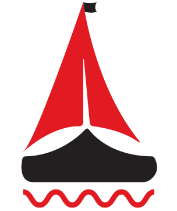 Autumn 2023